Event-modulenGrundläggande infoEn introduktion
SPF Seniorerna Skånedistriket
spf.skane@telia.com
0413-291 14 Månd-torsd 9-12

www.spf.se/skanedistriktet
1
[Speaker Notes: Registeransvariga går dag 1 och Webbansvariga går dag 2]
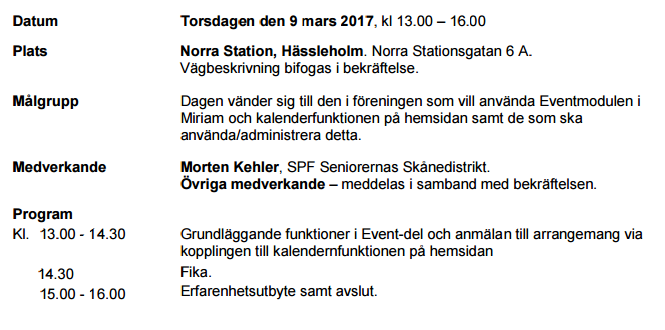 Exempel på vanligaKopplingar mellan Miriam och Hemsidan
Mina sidor – Medlemsuppg., eventdeltagande etc
Bli medlem – OBS ”nätansökan” måste också godkännas i Miriam
Föreningens kontaktuppgifter
Styrelsen
Andra förtroendeuppdrag och ansvarsområden
Kalendern – Eventmodulen ligger i Miriam
Event - Arrangemang
3
Följande uppdrag kommer att kunna arbeta i MiRiaM med olika saker.
MiRiaM- Medlem kommer att ha ”fullständig” behörighet. ”Avgifts-delen” skall också kopplas på.
MiRiaM- Avgift Registrera betalningar och skriva ut avier. Gäller endast Lokal uppbörd. Funktionen kommer troligen att kopplas till både Kassörsrollen och medlemsansvarige framöver.
Kassören – Se Miriam-Avgift
MiRiaM Event Kommer att kunna arbeta i eventdelen.
Webbredaktör Kommer att kunna arbeta i eventdelen i registret eftersom event har en koppling till hemsidan. Webbredaktörerna kommer att migreras över från Föreningssupport.
Styrelsen Kommer att ha läsbehörighet i registret.
4
Inloggningsuppgifter i Miriam m.m.
Person som registreras på uppdrag som skall ha access till Miriam (och har en e-postadress registrerad) skall automatiskt få inloggningsuppgifter utskickade
Ex. Användarnamn: sfzone\xxxxxx  (OBS snedstrecket är backslash    <Alt Gr> och <+ ?> samtidigt
Ex. Lösenord: SPFxxxxxxx!    (idag skall ! vara med)
Ovanstående system för anv.namn och lösen kan ändras
Webbläsaren Explorer fungerar bäst i Miriam
Nya uppdaterade lathundar på: http://www.spfseniorerna.se/utbildning2017
Frågor och svar om systemen: http://faq.spf-forening.se/
www.spf.se/skanedistriktet  under utbildning el aktuellt/information till föreningarna
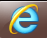 5
Logga in i Miriam
Webbläsaren Explorer fungerar bäst i Miriam
(Jag har inte märkt skillnad i Event-modulen)
http://miriam.spfseniorerna.se/SPF
Eller via inloggning på Mina Sidor
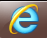 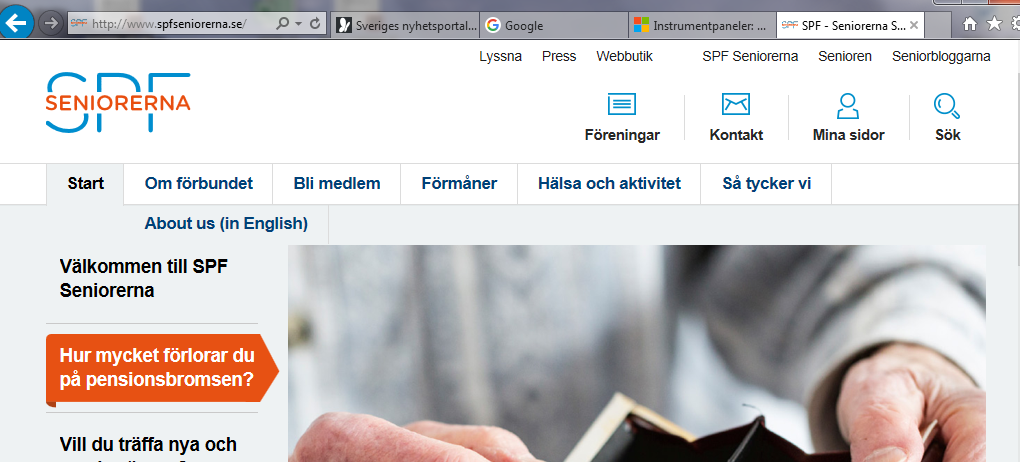 6
Mina Sidor i SPF portalen
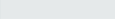 7
Om funktionerna på Mina Sidor
Funktionerna beror på vilka uppdrag/behörigheter man har
Rekommenderar inte byte av lösenord just nu!!
Aktiviteter – Arrangemang som jag är anmäld till
Öppna intranätet – Lösenord: miriam
Öppna webbverktyget – Kräver normalt inte ny inloggning
Öppna medlemsregistret – Kräver speciella inloggningsuppgifter
8
Arrangemang som läggs i Eventmodulen hamnar i kalendern
9
Mina aktiviteter
10
1
Event-modulen i Miriam
2
11
Event-modulen i Miriam
3 Klicka på event
Event är typ en ”mapp” med eventtillfällen

Eventtillfällen är det man anmäler sig till
12
Här finns 4 Event”mappar” skapade
Klicka för att skapa en ny mapp/Event
13
* innebär tvingande
Välj ett övergripande namn
Organisationsenhet är er förening
När Eventet sparats kan man börja skapa eventtillfällen.

Efter man sparat öppnas ett plus till höger vid Eventtillfälle.
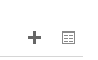 14
Flera skapade Event-tillfällenunder en ”Event-mapp”
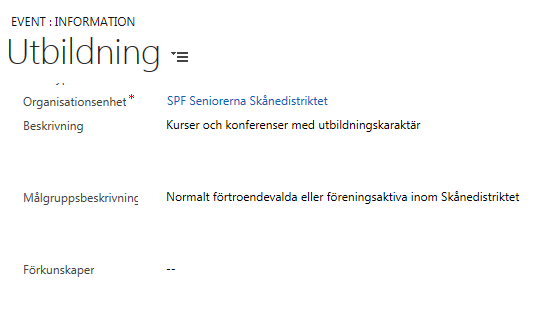 15
Ex i ett befintligt Eventtillfälle/ Arrangemang
Fönster består av 3 sektioner

Det högra bry vi oss inte om nu/idag
I mitten ligger formuläret
* Är tvingande fält
16
Namn på eventtillfälle = Det arrangemang man anmäler sig till
Mittensektionen (klipp 1)
Ange Starttid – Ange sluttid eller varaktighet
Event är namnet på den överordnade ”mappen”
Organisationsenhet= Er förening
Alla orter finns eventuellt inte än
Just nu skall det stå Event-tjänst
17
Mittensektionen (klipp 2)
Styr om man kan an-mäla sig på nätet.
Nej=Anm. möjlig
Ja=Anm. inte möjlig
Manuellt eller låta det ske automatiskt
Påverkar hur medl. meddelas
18
Mittensektionen (klipp 3) Inkl. vänstersektion
Här hittas anmälda -
Här anges anm.avgift mm
Detta styr regler för anm. och när eventtillfället syns i kalendern på hemsidan
Val man kan låta folk göra vid anmälan
19
Pris-sektionen expanderad
Klicka på ”pilen” och sektionen expanderas
No-show är avg. om man inte avanm. sig
Evt. rabatt %
Anm.avg.
Påverkar inte antalet anmälda?!
20